A GRADUATION THESIS REPLY TEMPLATE
毕业论文答辩演示模板
学生：锐旗设计
导师：锐旗设计
[Speaker Notes: 版权声明：300套精品模板商业授权，请联系【锐旗设计】:https://9ppt.taobao.com，专业PPT老师为你解决所有PPT问题！]
目录
CONTENTS
绪论
研究方法
1
4
文献综述
分析与讨论
2
5
理论框架与研究假设
结论与建议
3
6
[Speaker Notes: 版权声明：300套精品模板商业授权，请联系【锐旗设计】:https://9ppt.taobao.com，专业PPT老师为你解决所有PPT问题！]
01
绪论
MORESHI POWERPOINT
绪论
关键字
关键字
关键字
感谢您对锐旗设计的支持，这份毕业答辩模板或许不够华丽，但足够实用，模板只能起到锦上添花的作用，最重要的是你的论文内容和表述，若有模板使用问题，请联系锐旗设计，联系方式在最后一页，祝答辩顺利、毕业愉快
[Speaker Notes: 版权声明：300套精品模板商业授权，请联系【锐旗设计】:https://9ppt.taobao.com，专业PPT老师为你解决所有PPT问题！]
绪论
关键字
关键字
感谢您对锐旗设计的支持，这份毕业答辩模板或许不够华丽，但足够实用，模板只能起到锦上添花的作用
最重要的是你的论文内容和表述，若有模板使用问题，请联系锐旗设计，联系方式在最后一页，祝答辩顺利、毕业愉快
绪论
01
02
03
关键字
关键字
关键字
感谢您对锐旗设计的支持，这份毕业答辩模板或许不够华丽，但它足够实用
再好的模板也只能起到锦上添花的作用，最重要的是你的论文内容和表述
如果在使用模板中有问题，请联系锐旗设计，联系方式在最后一页，祝毕业愉快
[Speaker Notes: 版权声明：300套精品模板商业授权，请联系【锐旗设计】:https://9ppt.taobao.com，专业PPT老师为你解决所有PPT问题！]
绪论
关键字
关键字
关键字
感谢您对锐旗设计的支持，这份毕业答辩模板或许不够华丽，但它足够实用
再好的模板也只能起到锦上添花的作用，最重要的是你的论文内容和表述
如果在使用模板中有问题，请联系锐旗设计，联系方式在最后一页，祝毕业愉快
02
文献综述
MORESHI POWERPOINT
文献综述
关键字
关键字
关键字
感谢您对锐旗设计的支持，这份毕业答辩模板或许不够华丽，但足够实用，模板只能起到锦上添花的作用，最重要的是你的论文内容和表述，若有模板使用问题，请联系锐旗设计，联系方式在最后一页，祝答辩顺利、毕业愉快
文献综述
01
02
03
04
关键字
关键字
关键字
关键字
感谢您对锐旗设计的支持，祝答辩顺利、毕业快乐
感谢您对锐旗设计的支持，祝答辩顺利、毕业快乐
感谢您对锐旗设计的支持，祝答辩顺利、毕业快乐
感谢您对锐旗设计的支持，祝答辩顺利、毕业快乐
文献综述
感谢您对锐旗设计的支持，这份毕业答辩模板或许不够华丽，但足够实用，模板只能起到锦上添花的作用
感谢您对锐旗设计的支持，这份毕业答辩模板或许不够华丽，但足够实用，模板只能起到锦上添花的作用
关键字
最重要的是你的论文内容和表述，若有模板使用问题，请联系锐旗设计，联系方式在最后一页，祝答辩顺利、毕业愉快
关键字
关键字
[Speaker Notes: 版权声明：300套精品模板商业授权，请联系【锐旗设计】:https://9ppt.taobao.com，专业PPT老师为你解决所有PPT问题！]
文献综述
感谢您对锐旗设计的支持，若需使用帮助请联系，祝答辩顺利、毕业愉快
感谢您对锐旗设计的支持，若需使用帮助请联系，祝答辩顺利、毕业愉快
感谢您对锐旗设计的支持，若需使用帮助请联系，祝答辩顺利、毕业愉快
关键字
关键字
关键字
[Speaker Notes: 版权声明：300套精品模板商业授权，请联系【锐旗设计】:https://9ppt.taobao.com，专业PPT老师为你解决所有PPT问题！]
03
理论框架与研究假设
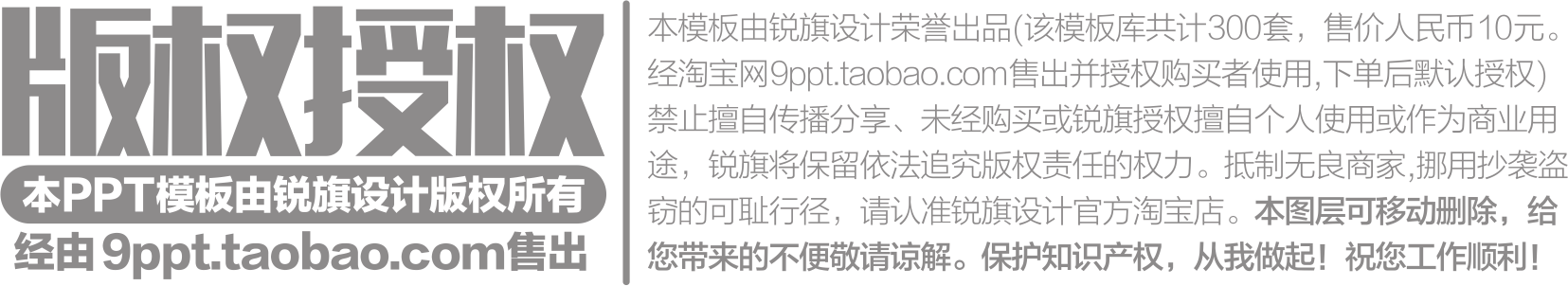 MORESHI POWERPOINT
理论框架与研究假设
感谢您对锐旗设计的支持，若需使用帮助请联系，祝答辩顺利、毕业愉快
关键字
关键字
关键字
感谢您对锐旗设计的支持，若需使用帮助请联系，祝答辩顺利、毕业愉快
感谢您对锐旗设计的支持，若需使用帮助请联系，祝答辩顺利、毕业愉快
理论框架与研究假设
感谢您对锐旗设计的支持，这份毕业答辩模板或许不够华丽，但足够实用，再好的模板也只能起到锦上添花的作用，最重要的是你的论文内容和表述，若有模板使用问题，请联系锐旗设计，联系方式在最后一页，祝答辩顺利、毕业愉快
关键字
关键字
关键字
关键字
理论框架与研究假设
01
02
03
关键字
关键字
关键字
感谢您对锐旗设计的支持，这份毕业答辩模板或许不够华丽，但它足够实用
再好的模板也只能起到锦上添花的作用，最重要的是你的论文内容和表述
如果在使用模板中有问题，请联系锐旗设计，联系方式在最后一页，祝毕业愉快
理论框架与研究假设
感谢您对锐旗设计的支持，这份毕业答辩模板或许不够华丽，但足够实用，再好的模板也只能起到锦上添花的作用，最重要的是你的论文内容和表述，若有模板使用问题，请联系锐旗设计
关键字
关键字
关键字
04
研究方法
MORESHI POWERPOINT
研究方法
关键字
关键字
关键字
感谢您对锐旗设计的支持，这份毕业答辩模板或许不够华丽，但它足够实用
再好的模板也只能起到锦上添花的作用，最重要的是你的论文内容和表述
如果在使用模板中有问题，请联系锐旗设计，联系方式在最后一页，祝毕业愉快
研究方法
感谢您对锐旗设计的支持，预祝答辩顺利
感谢您对锐旗设计的支持，预祝答辩顺利
感谢您对锐旗设计的支持，预祝答辩顺利
感谢您对锐旗设计的支持，预祝答辩顺利
关键字
关键字
关键字
关键字
[Speaker Notes: 版权声明：300套精品模板商业授权，请联系【锐旗设计】:https://9ppt.taobao.com，专业PPT老师为你解决所有PPT问题！]
研究方法
感谢您对锐旗设计的支持，这份毕业答辩模板或许不够华丽，但足够实用，模板只能起到锦上添花的作用
感谢您对锐旗设计的支持，这份毕业答辩模板或许不够华丽，但足够实用，模板只能起到锦上添花的作用
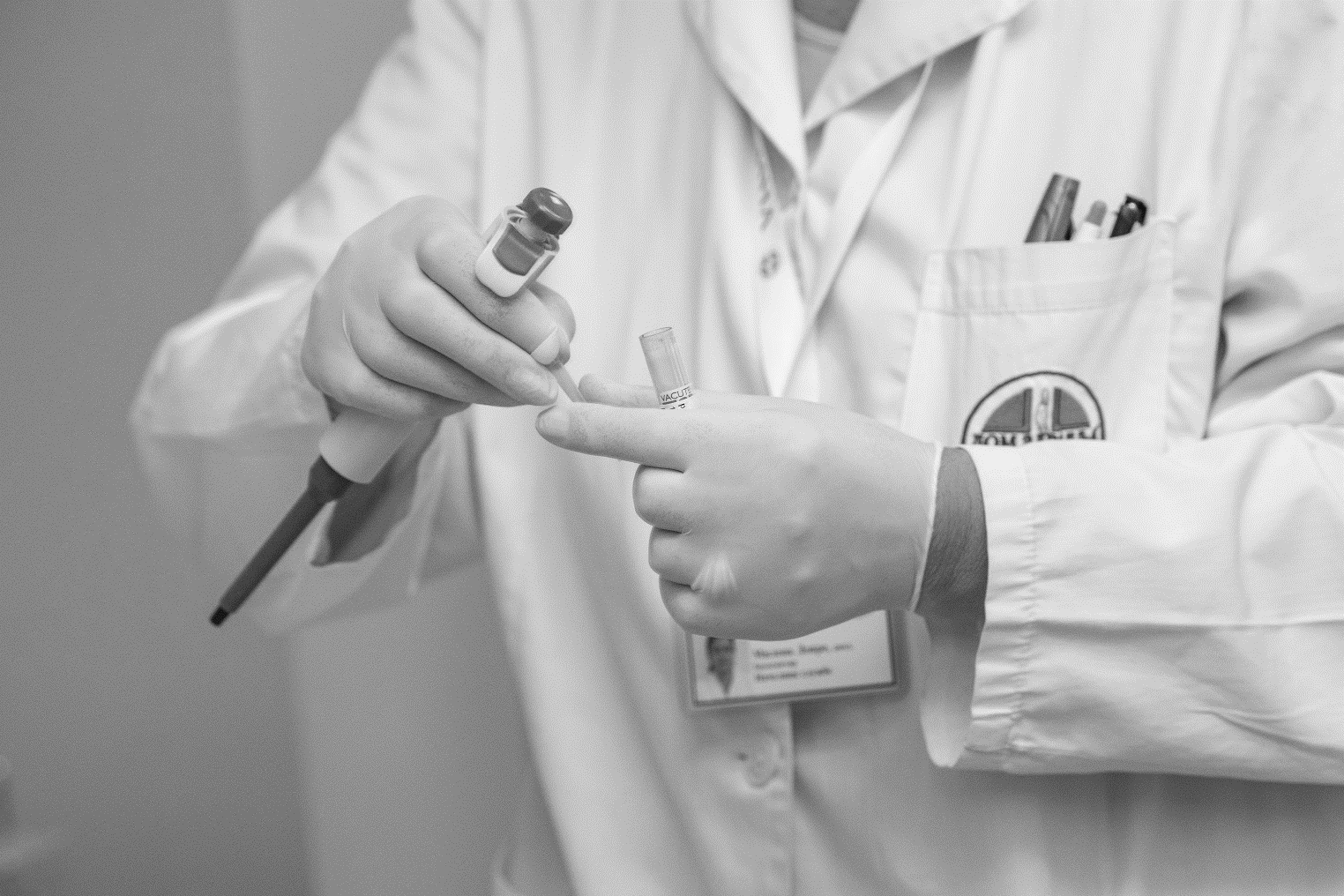 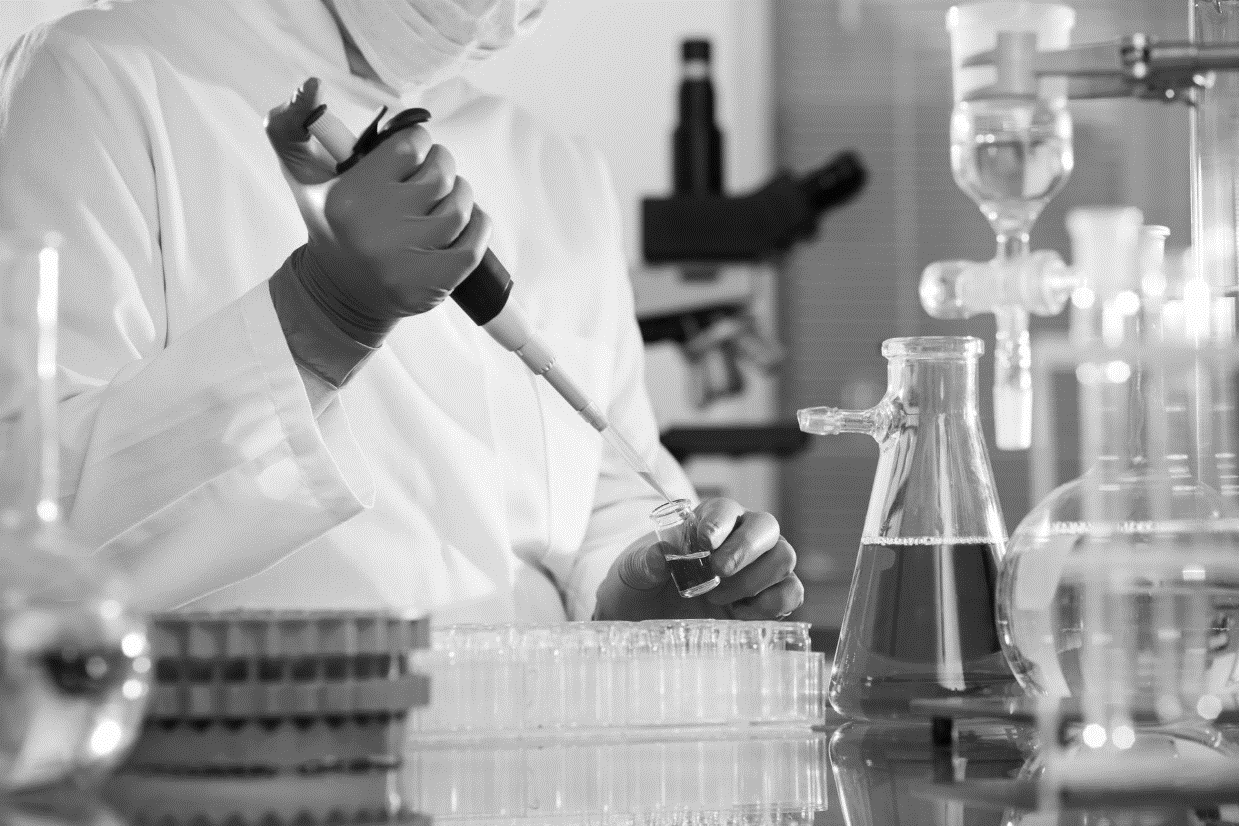 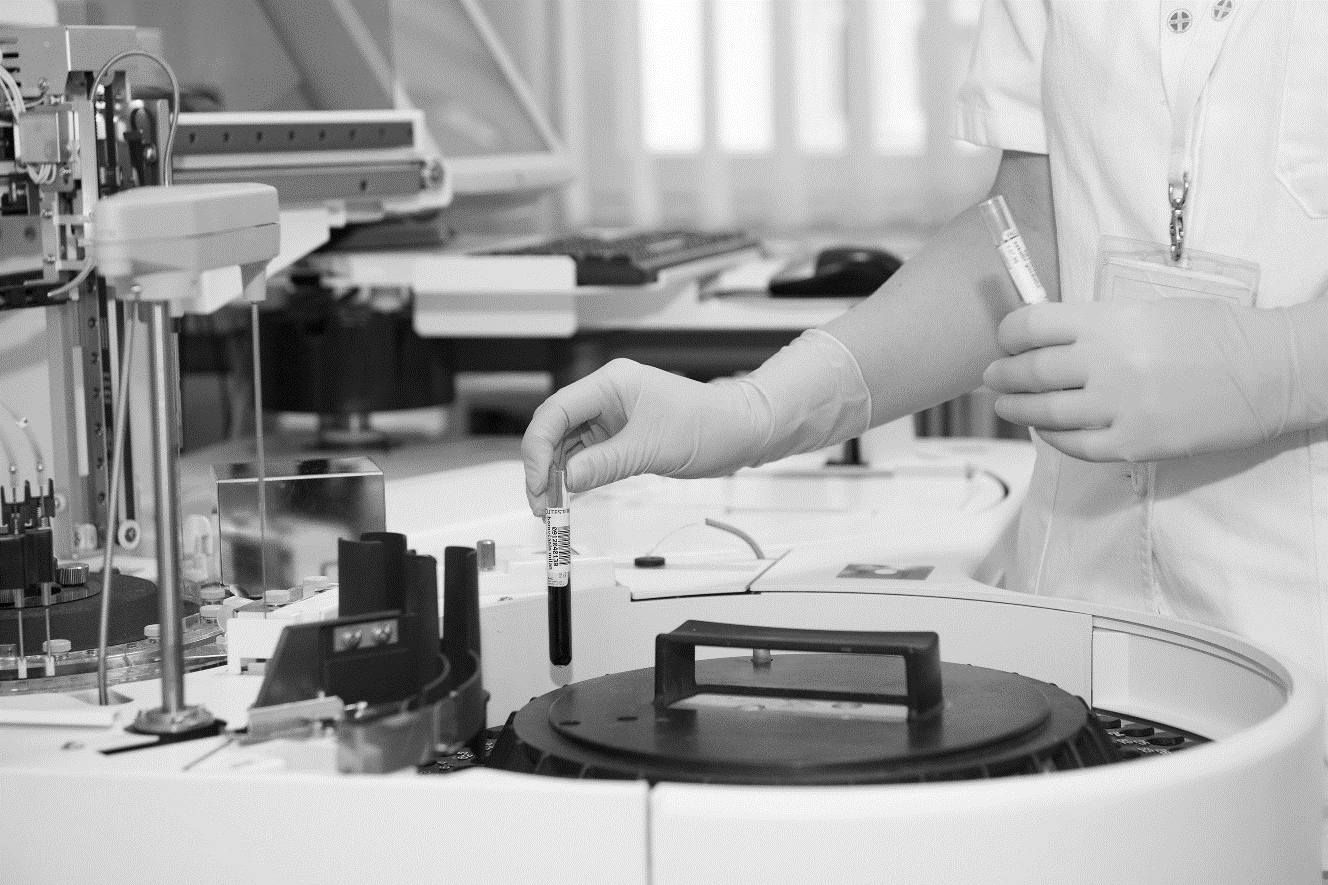 感谢您对锐旗设计的支持，这份毕业答辩模板或许不够华丽，但足够实用，模板只能起到锦上添花的作用
研究方法
关键字
关键字
感谢您对锐旗设计的支持，这份毕业答辩模板或许不够华丽，但它足够实用
感谢您对锐旗设计的支持，这份毕业答辩模板或许不够华丽，但它足够实用
感谢您对锐旗设计的支持，这份毕业答辩模板或许不够华丽，但足够实用，再好的模板也只能起到锦上添花的作用，最重要的是你的论文内容和表述
05
分析与讨论
MORESHI POWERPOINT
分析与讨论
感谢您对锐旗设计的支持，这份毕业答辩模板或许不够华丽，但足够实用，模板只能起到锦上添花的作用
感谢您对锐旗设计的支持，这份毕业答辩模板或许不够华丽，但足够实用，模板只能起到锦上添花的作用
最重要的是你的论文内容和表述，若有模板使用问题，请联系锐旗设计，联系方式在最后一页，祝答辩顺利、毕业愉快
关键字
分析与讨论
感谢您对锐旗设计的支持，这份毕业答辩模板或许不够华丽，但足够实用，模板只能起到锦上添花的作用
关键字
感谢您对锐旗设计的支持，这份毕业答辩模板或许不够华丽，但足够实用，模板只能起到锦上添花的作用
感谢您对锐旗设计的支持，这份毕业答辩模板或许不够华丽，但足够实用，模板只能起到锦上添花的作用
关键字
感谢您对锐旗设计的支持，这份毕业答辩模板或许不够华丽，但足够实用，模板只能起到锦上添花的作用
分析与讨论
关键字
感谢您对锐旗设计的支持，这份毕业答辩模板或许不够华丽，但足够实用，模板只能起到锦上添花的作用
感谢您对锐旗设计的支持，这份毕业答辩模板或许不够华丽，但足够实用，模板只能起到锦上添花的作用
06
结论与建议
MORESHI POWERPOINT
结论与建议
感谢您对锐旗设计的支持，若需使用帮助请联系，祝答辩顺利、毕业愉快
感谢您对锐旗设计的支持，若需使用帮助请联系，祝答辩顺利、毕业愉快
02
01
03
感谢您对锐旗设计的支持，若需使用帮助请联系，祝答辩顺利、毕业愉快
感谢您对锐旗设计的支持，若需使用帮助请联系，祝答辩顺利、毕业愉快
04
结论与建议
如果在使用模板中有问题，请联系锐旗设计，联系方式在最后一页，祝毕业愉快
75%
如果在使用模板中有问题，请联系锐旗设计，联系方式在最后一页，祝毕业愉快
关键字
关键字
关键字
关键字
结论与建议
感谢您对锐旗设计的支持，这份毕业答辩模板或许不够华丽，但足够实用，再好的模板也只能起到锦上添花的作用，最重要的是你的论文内容和表述，若有模板使用问题，请联系锐旗设计，联系方式在最后一页，祝答辩顺利、毕业愉快
感谢您对锐旗设计的支持，这份毕业答辩模板或许不够华丽，但足够实用，模板只能起到锦上添花的作用
感谢您对锐旗设计的支持，这份毕业答辩模板或许不够华丽，但足够实用，模板只能起到锦上添花的作用
关
键
字
关
键
字
[Speaker Notes: 版权声明：300套精品模板商业授权，请联系【锐旗设计】:https://9ppt.taobao.com，专业PPT老师为你解决所有PPT问题！]
模板使用说明
关于配色
关于母版
支持一键换色,方法：选择“设计-变体-颜色”。对于论文答辩，建议直接采用本套模板提供的配色即可。
模板部分元素的修改需在母版中进行，方法：选择“视图-幻灯片母版”，应用母版版式在左侧“点击右键-版式”即可。
关于字体
关于帮助
本模板使用了微软雅黑、Calibri Light和Agency FB，如果您的电脑上没有此字体则显示字体会被替换，请下载安装。
在使用模板过程中若还有其他问题，推荐先自行百度解决，若不能解决也可以联系卖家，感谢您的支持！
THANK YOU
MORESHI POWERPOINT
[Speaker Notes: 版权声明：300套精品模板商业授权，请联系【锐旗设计】:https://9ppt.taobao.com，专业PPT老师为你解决所有PPT问题！]